Flu Trends
Influenza Data from the CDC (Centers for Disease Control) showing the progression of the geographic disease spread
[Speaker Notes: Flu Trends Presentation, Passing the Bug lesson, TeachEngineering.org]
October 2010 – January 2011
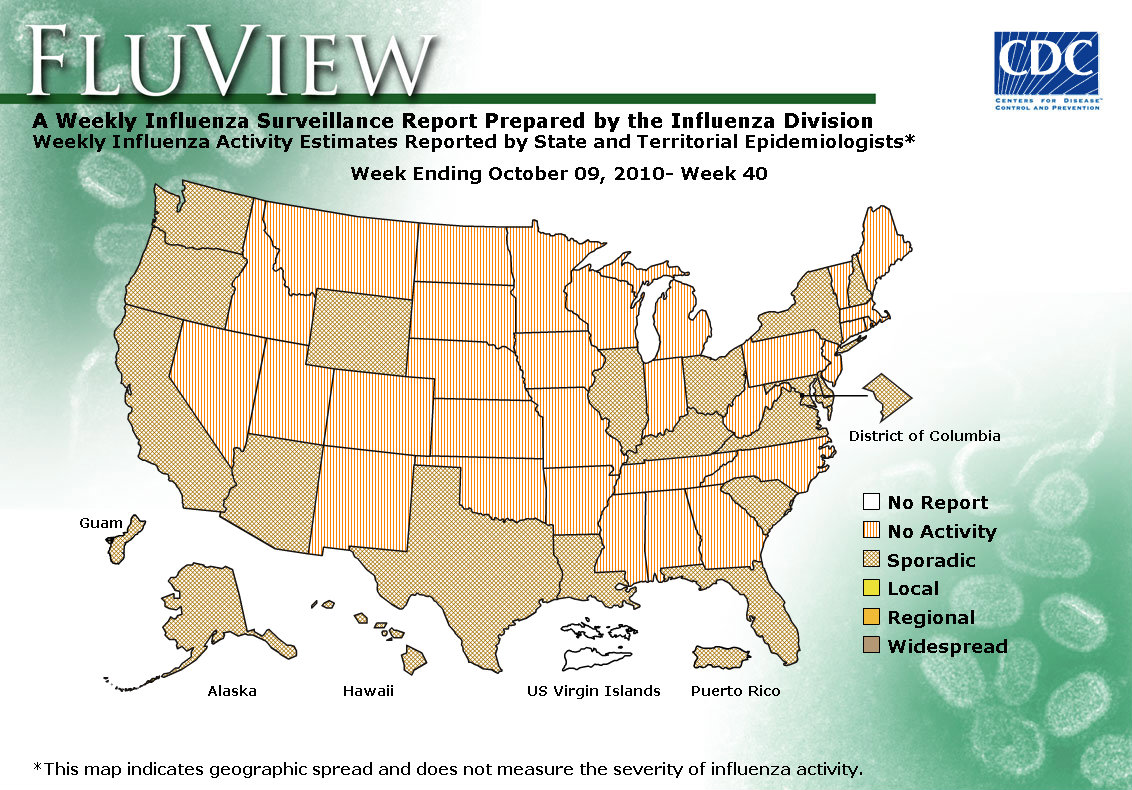 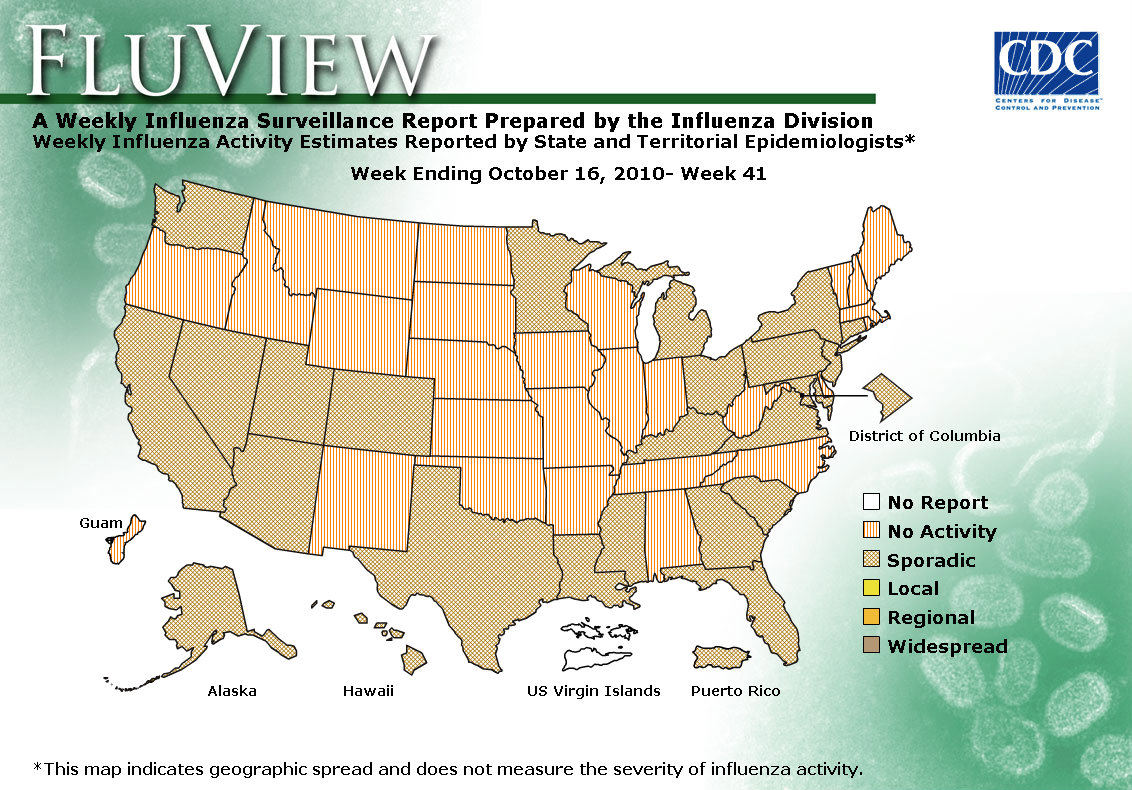 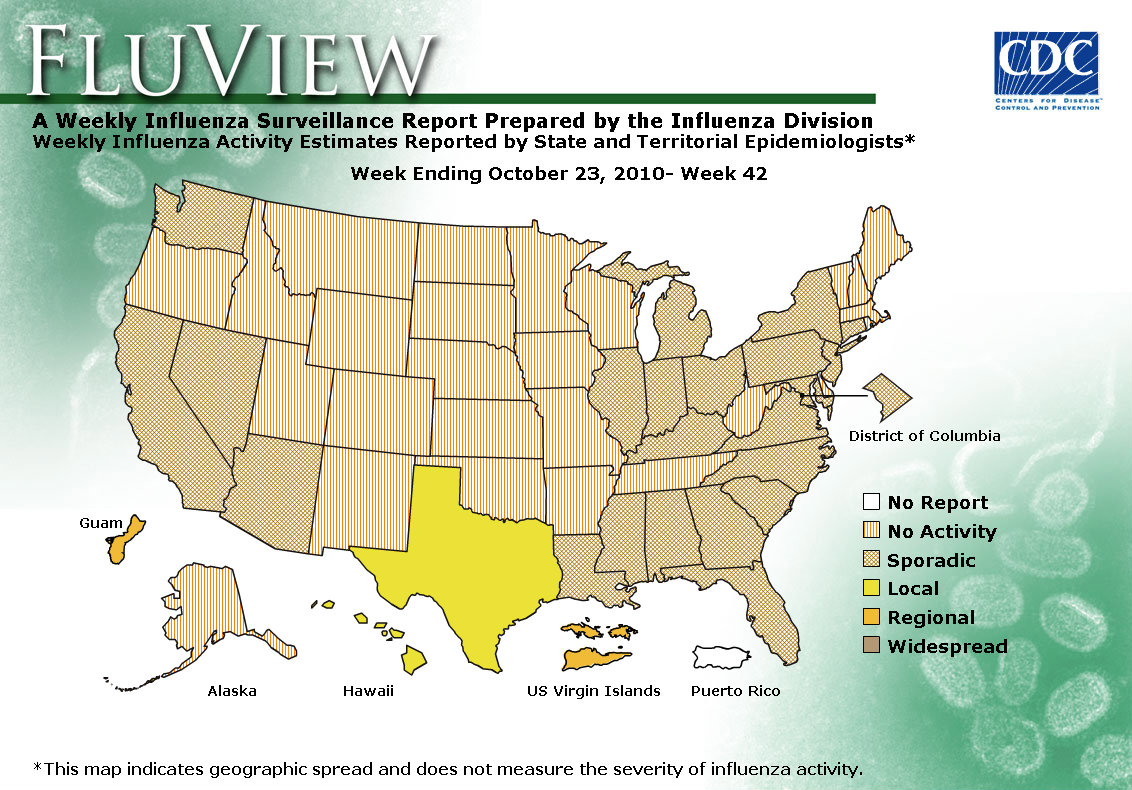 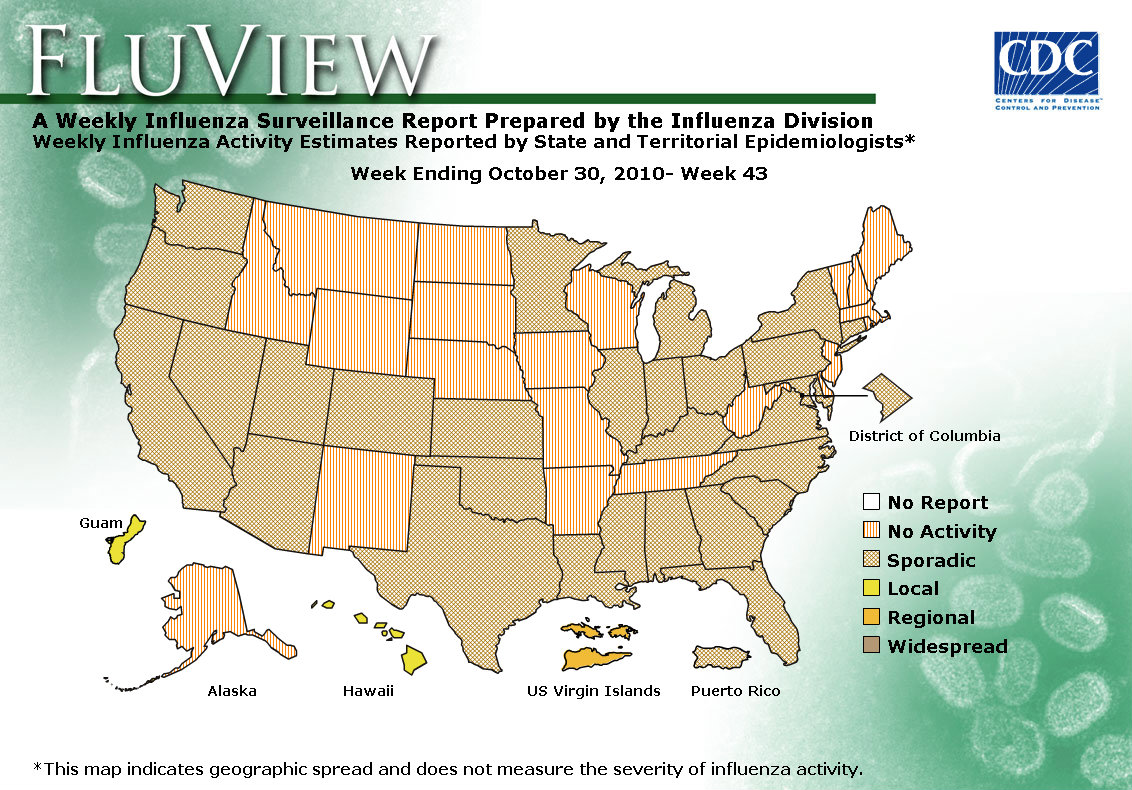 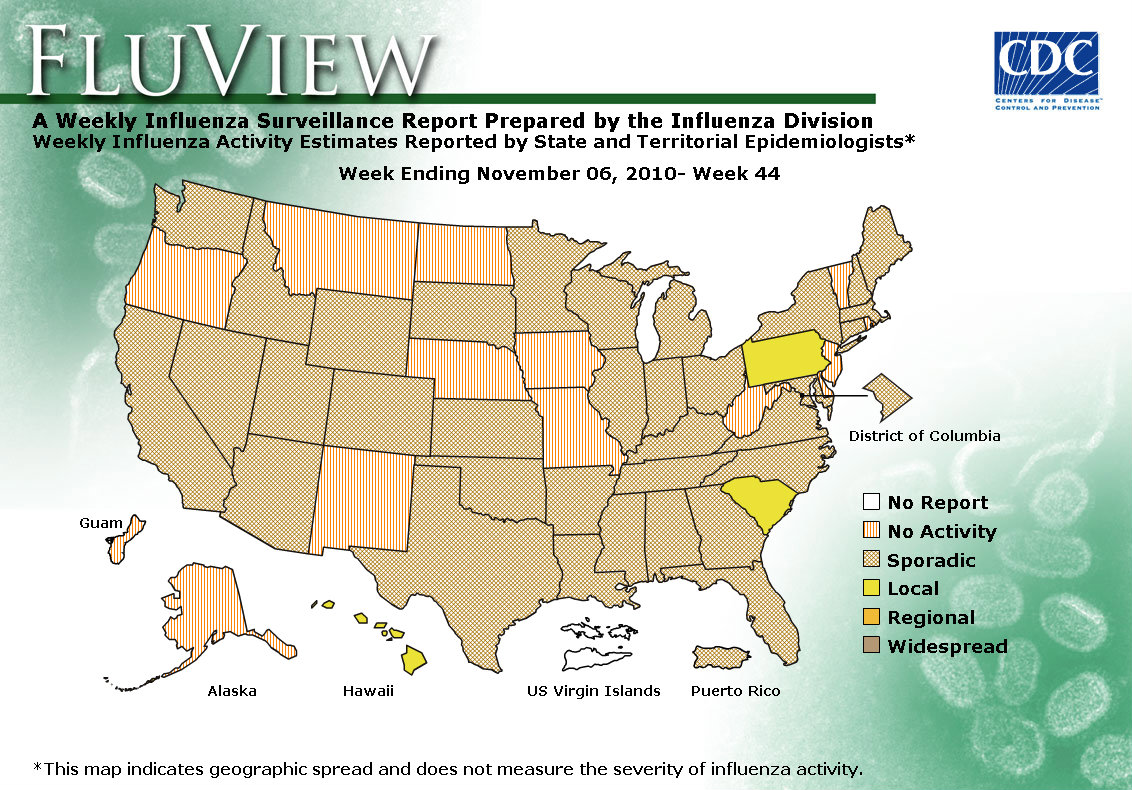 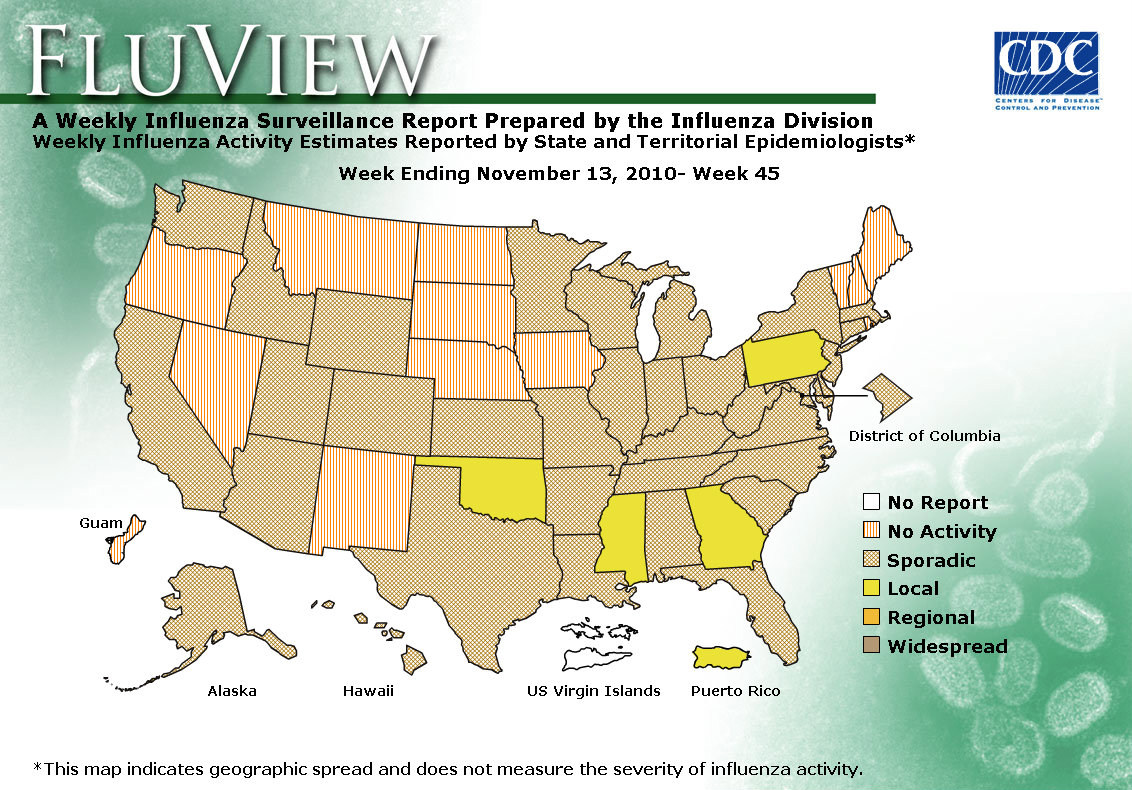 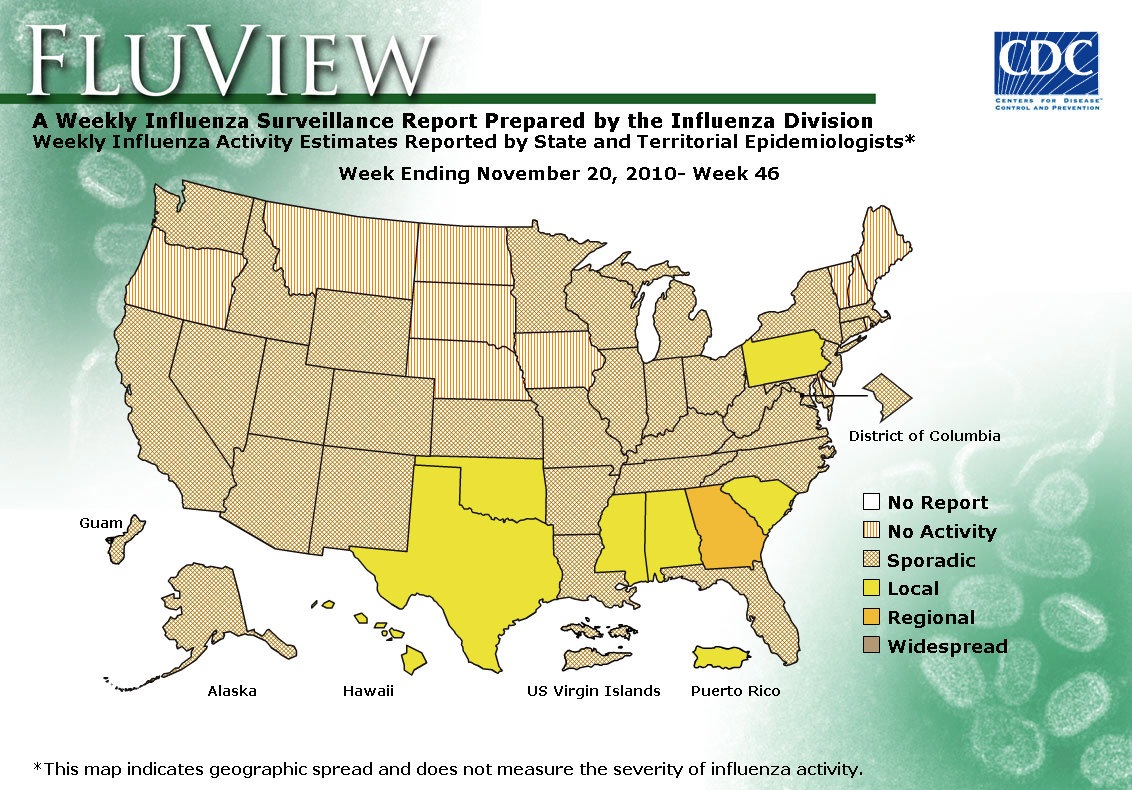 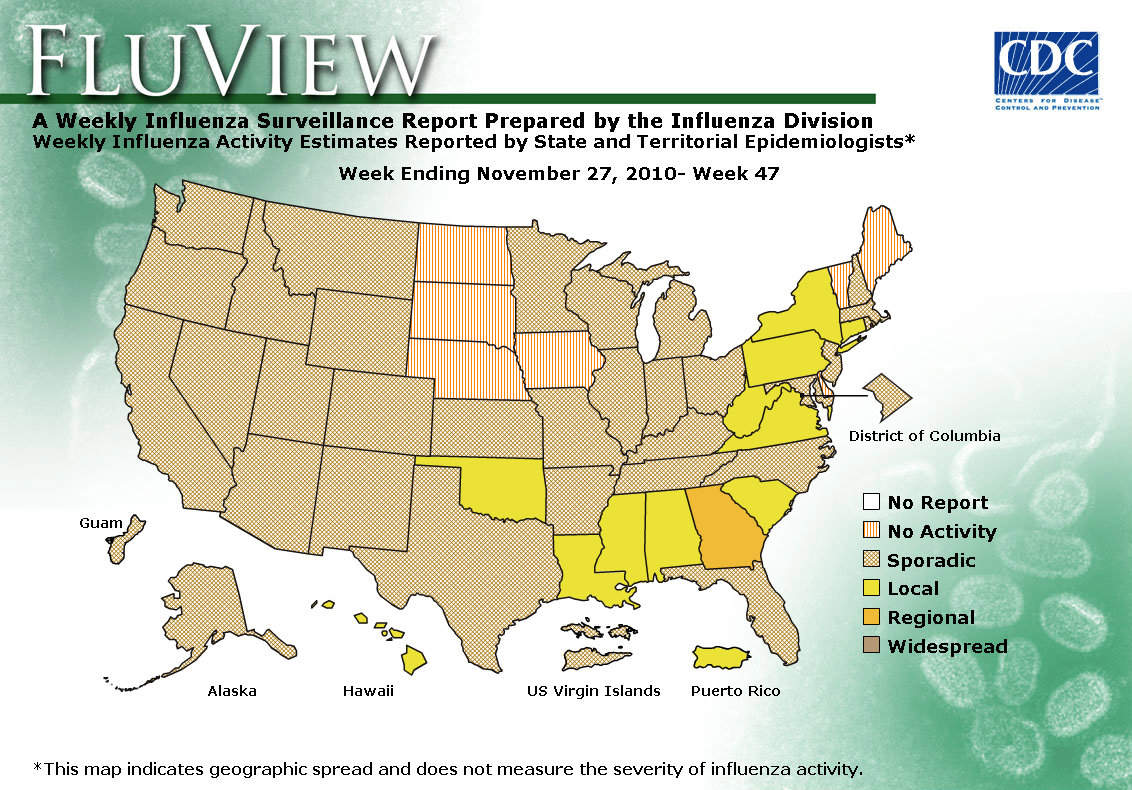 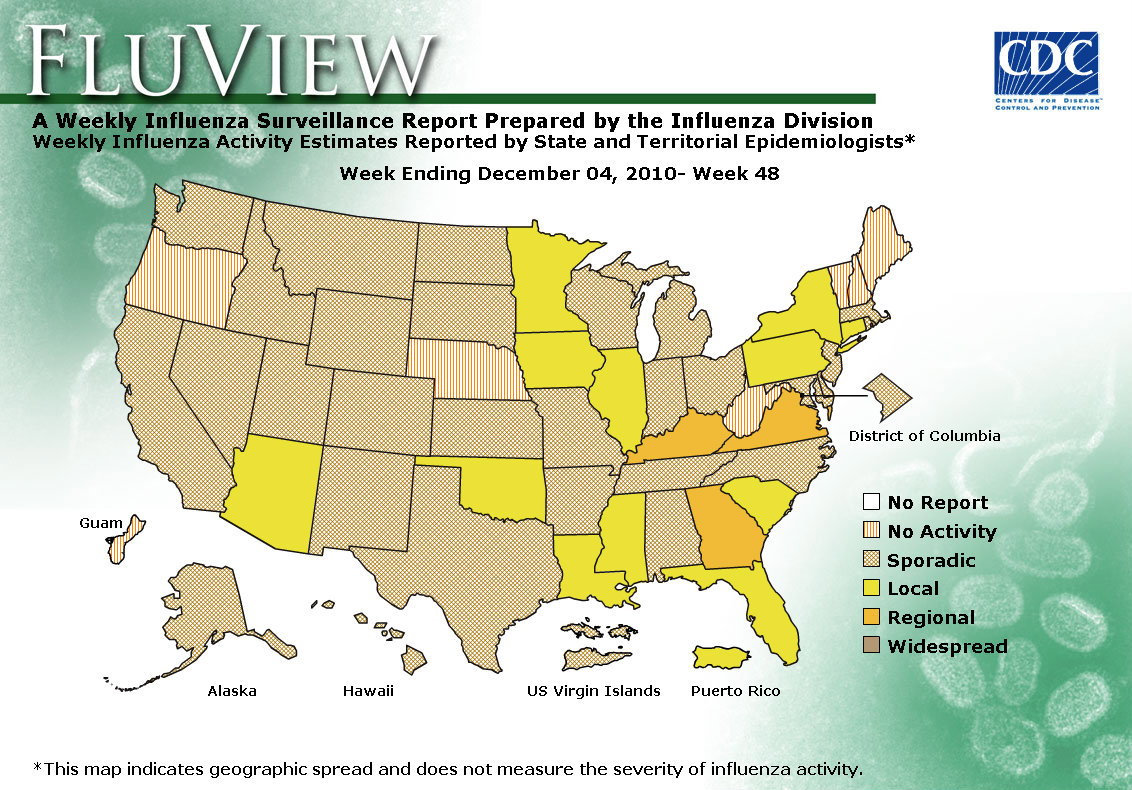 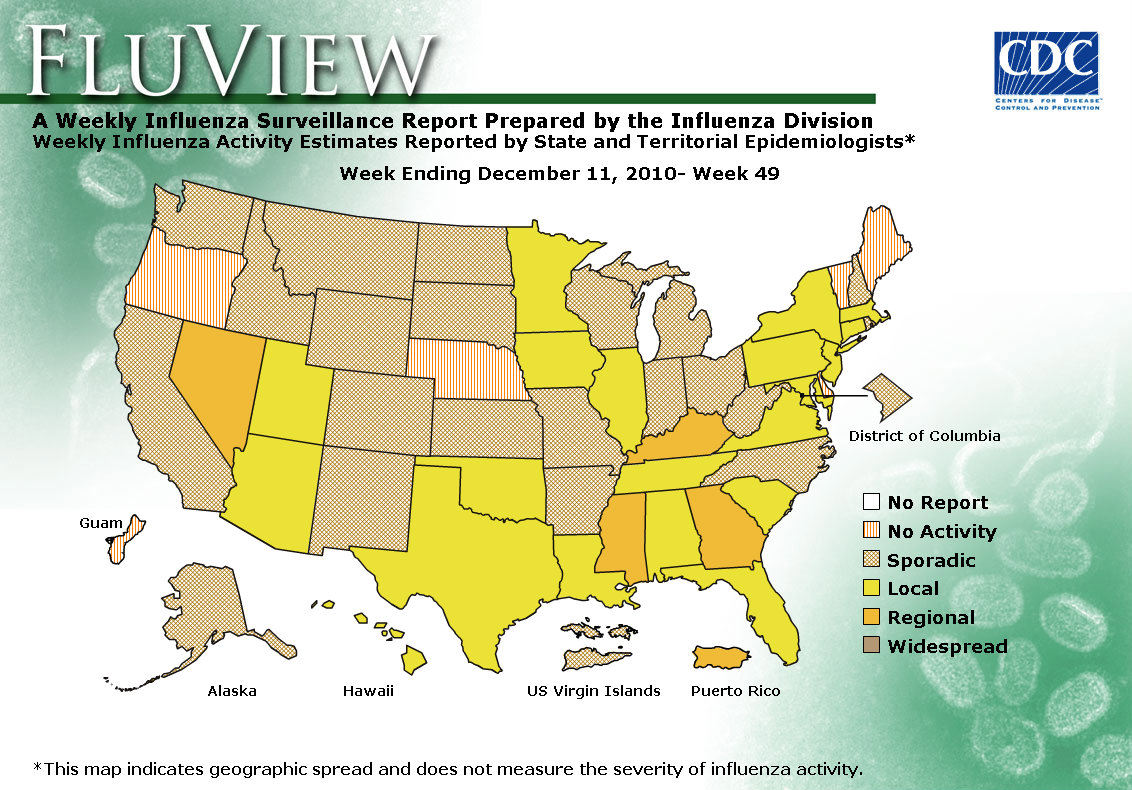 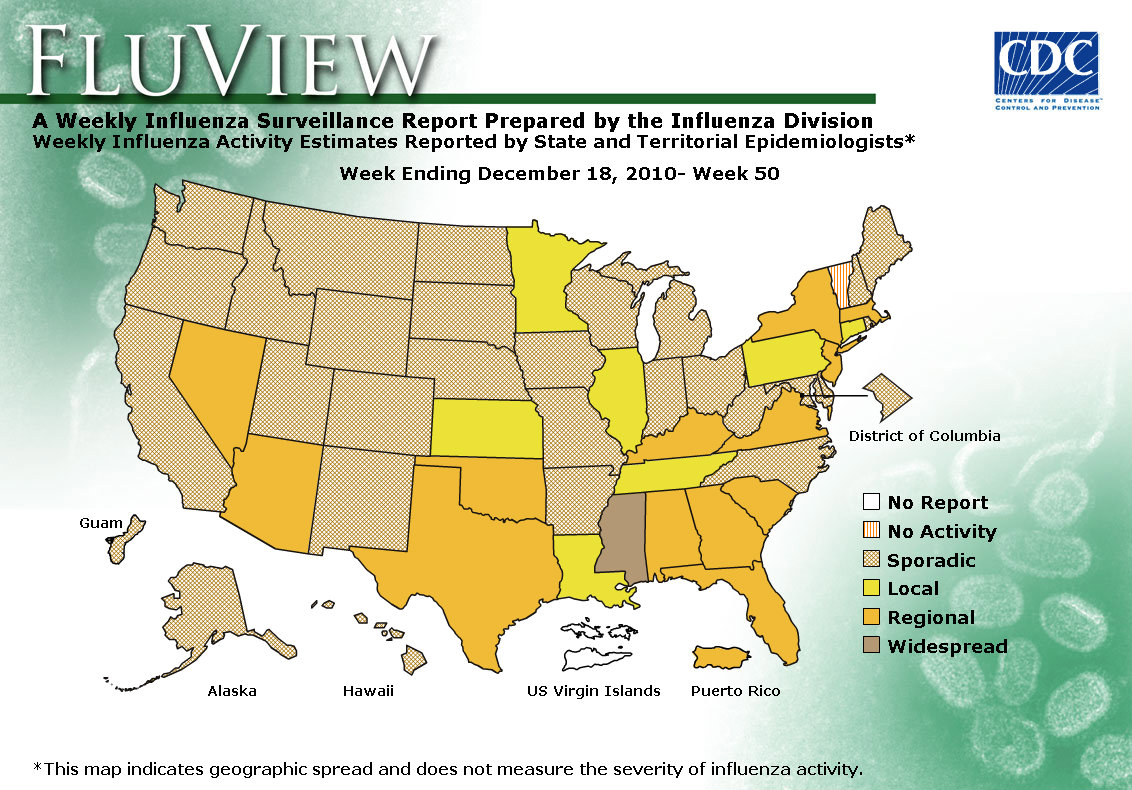 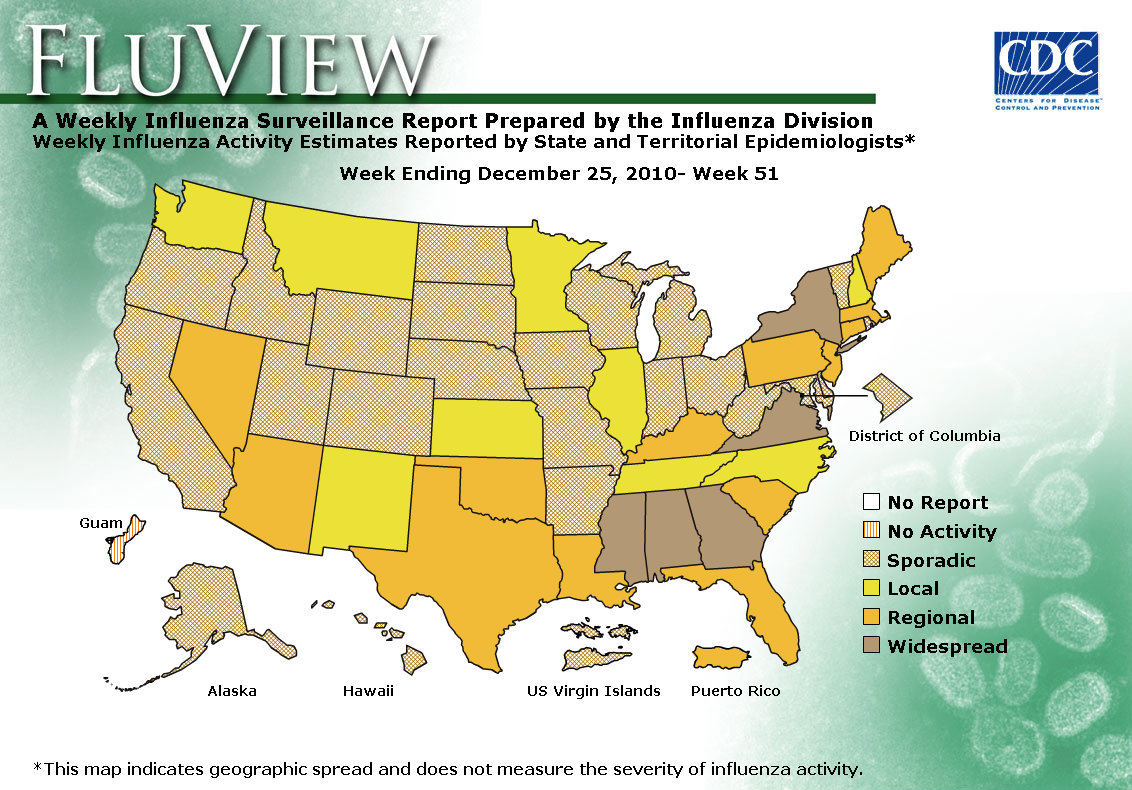 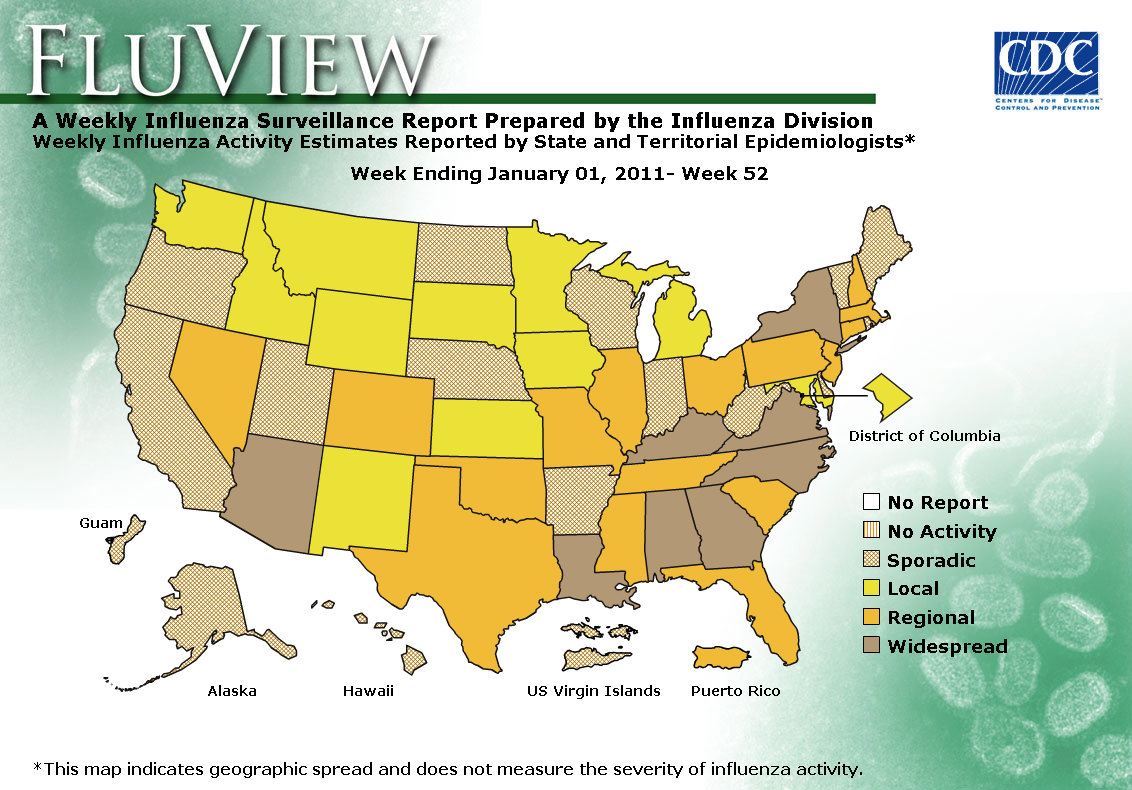 January 2012 – May 2012
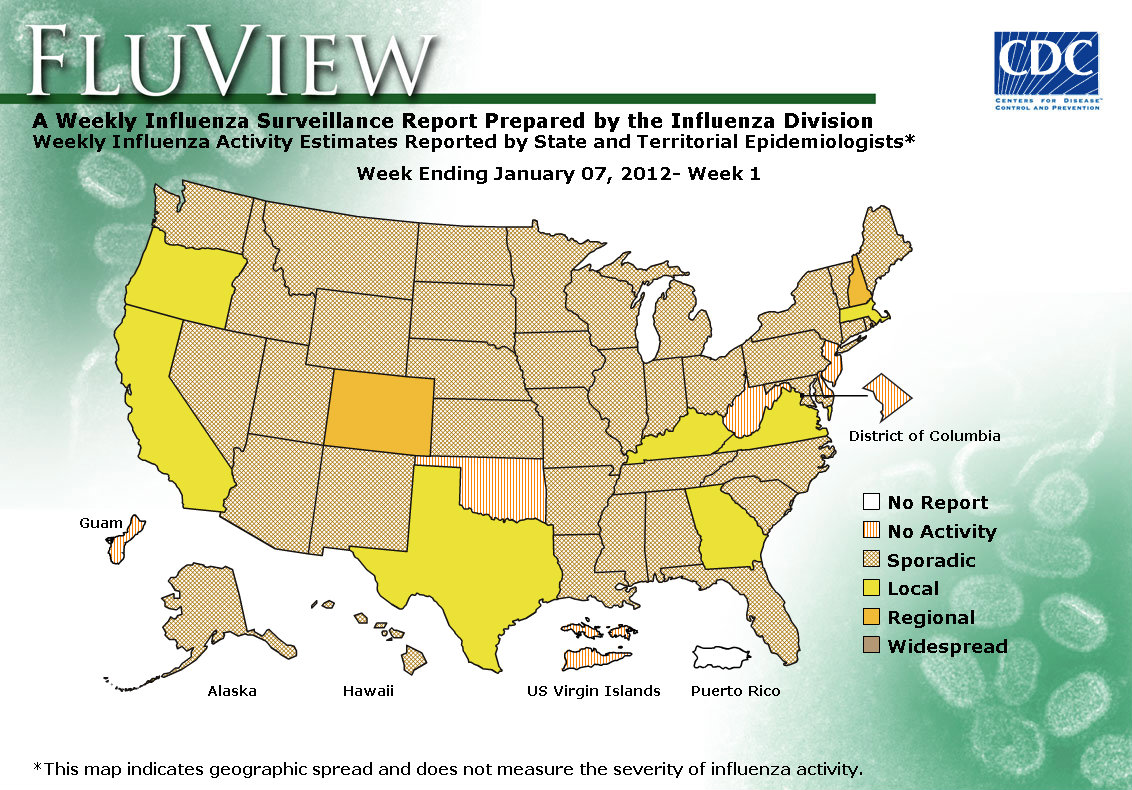 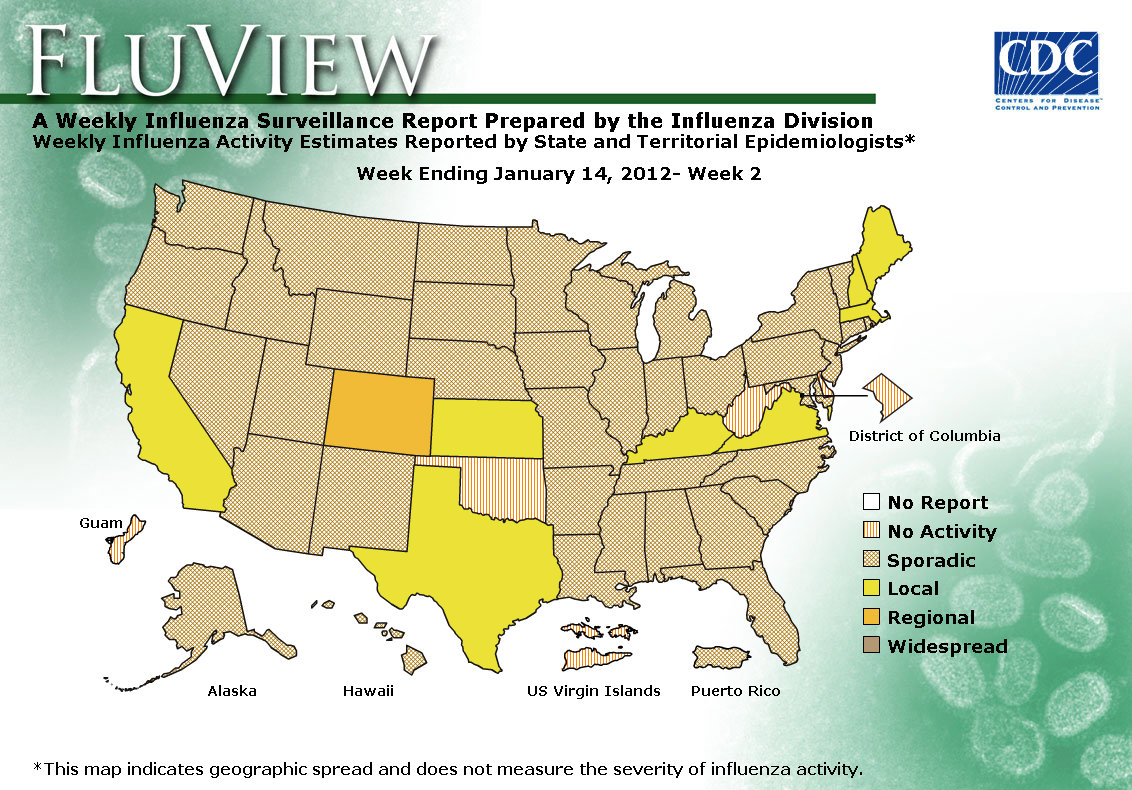 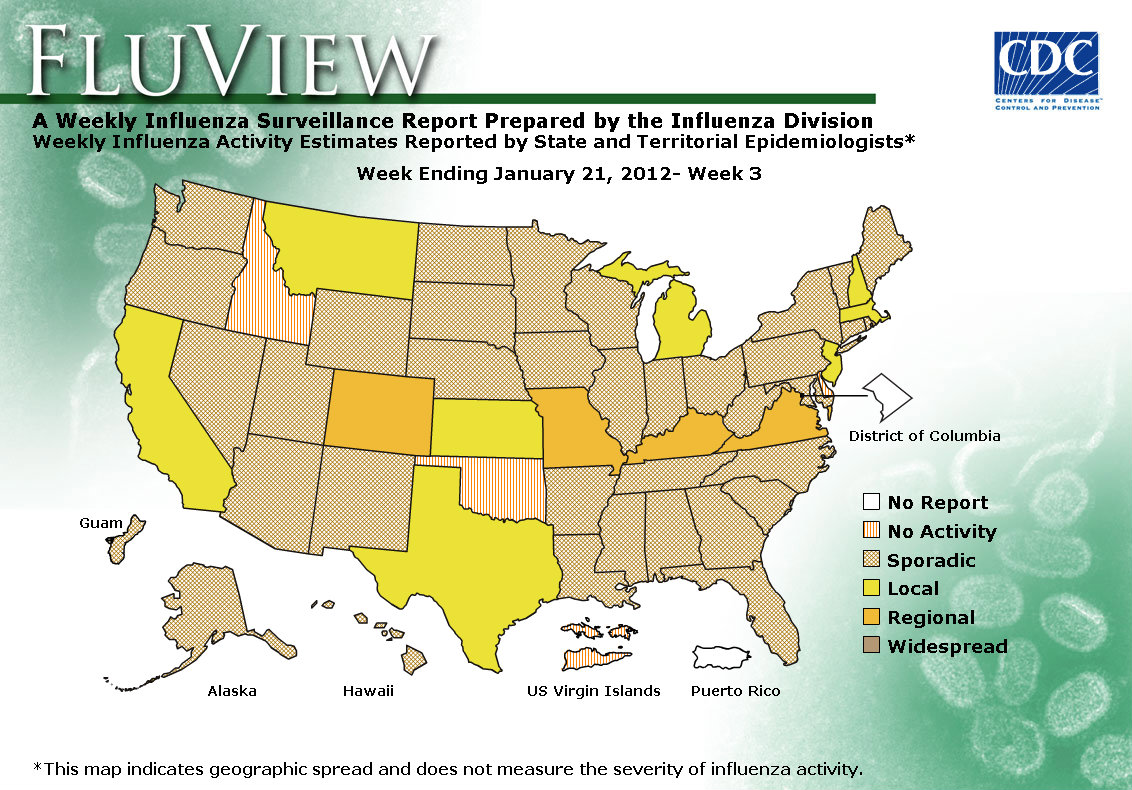 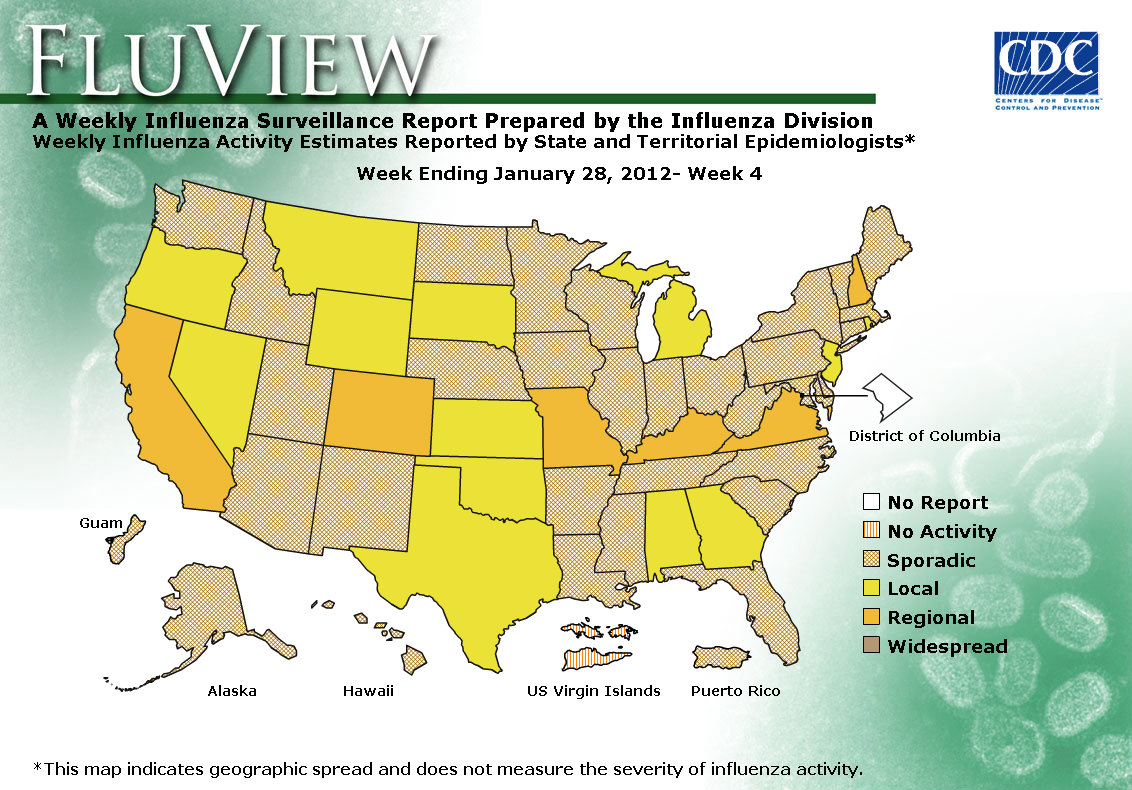 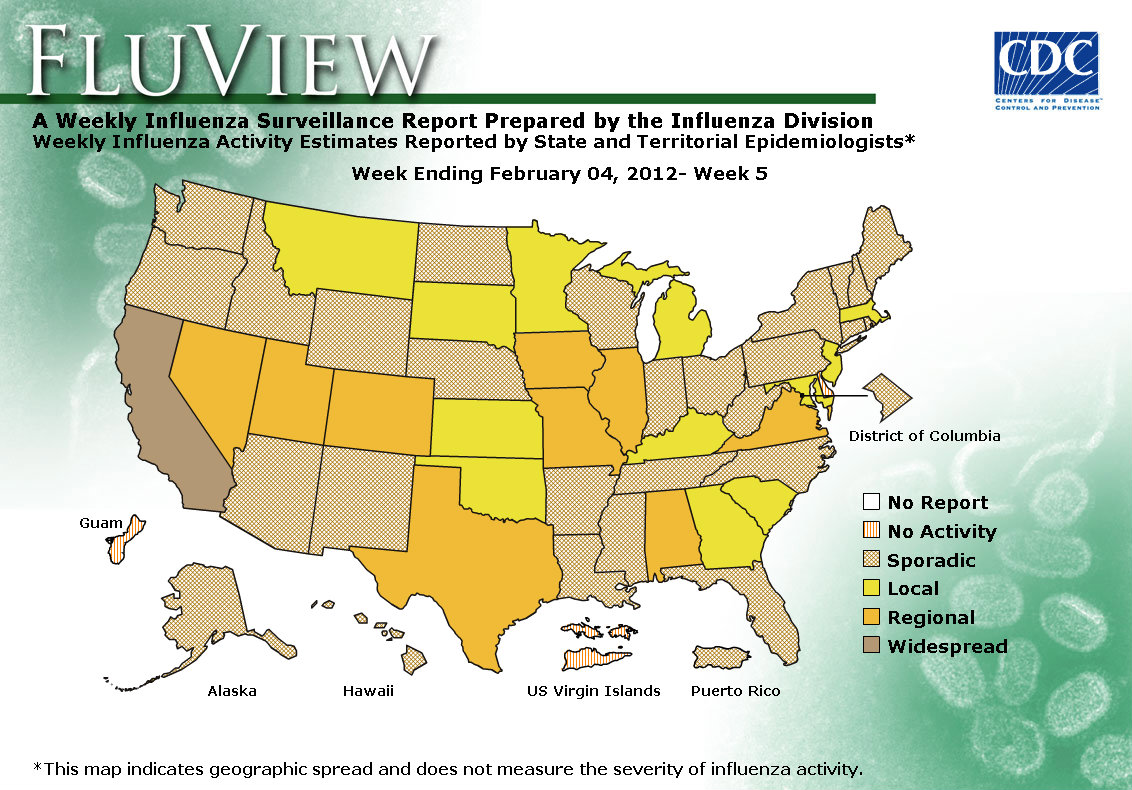 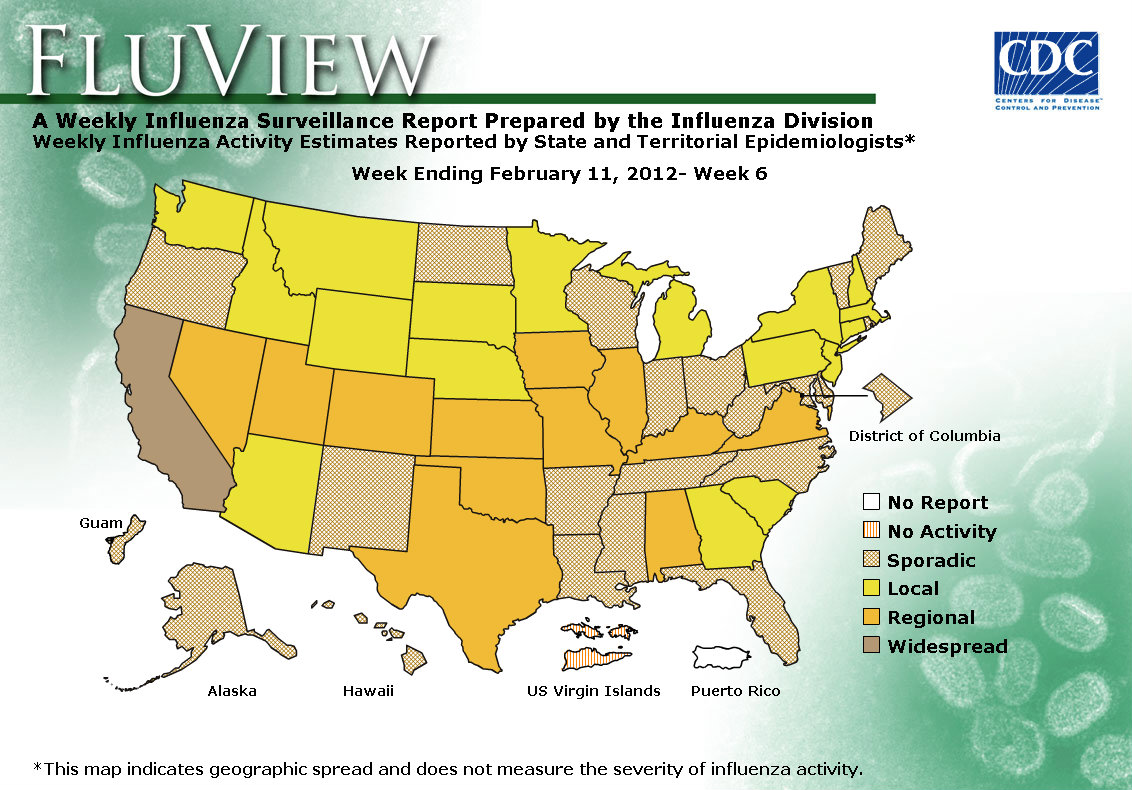 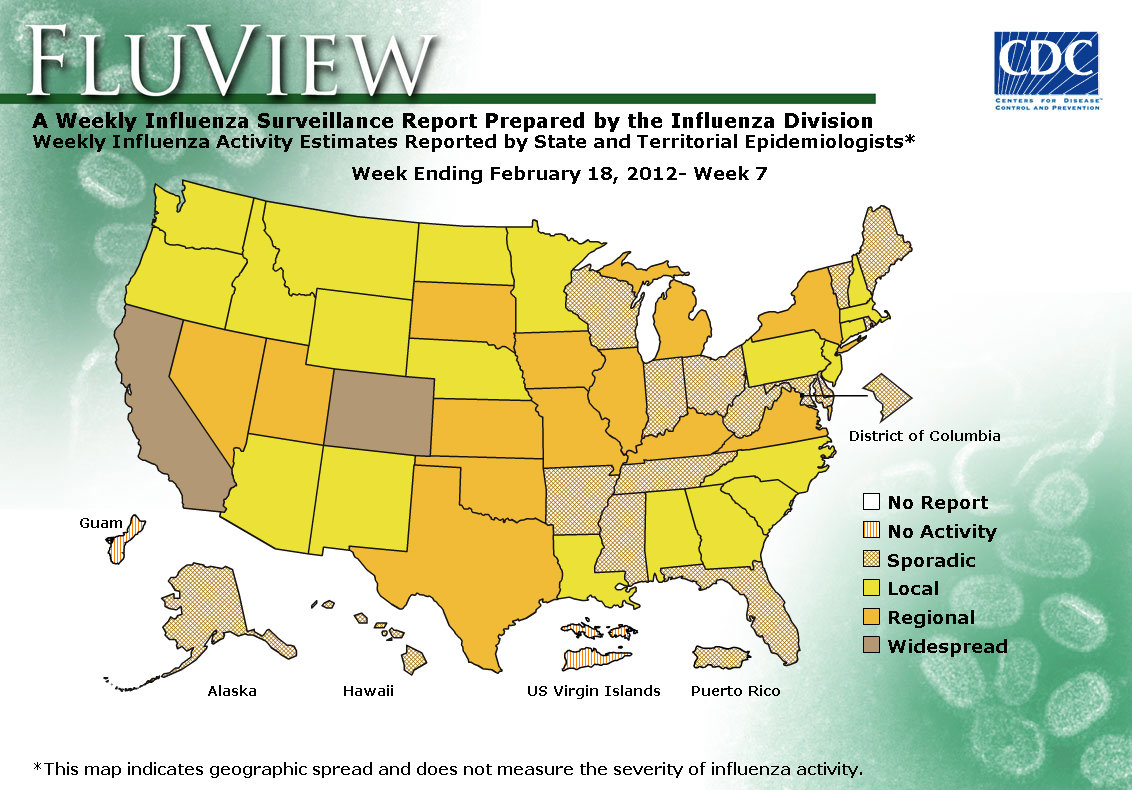 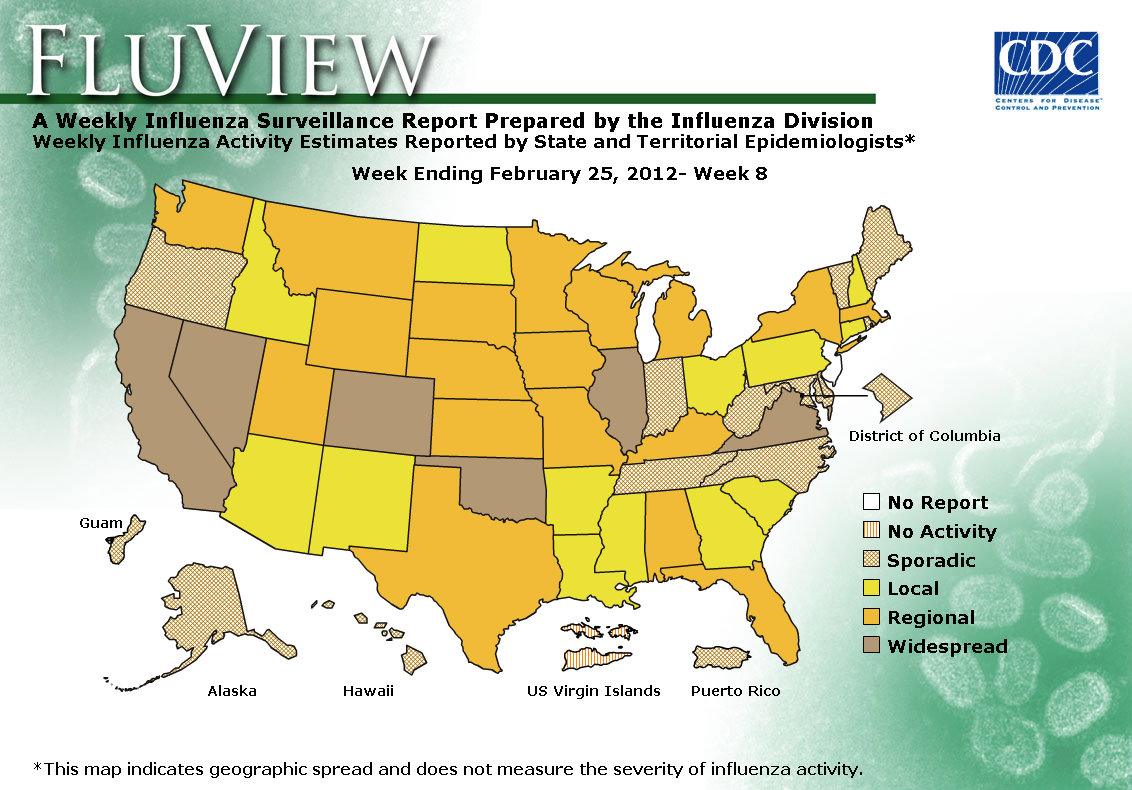 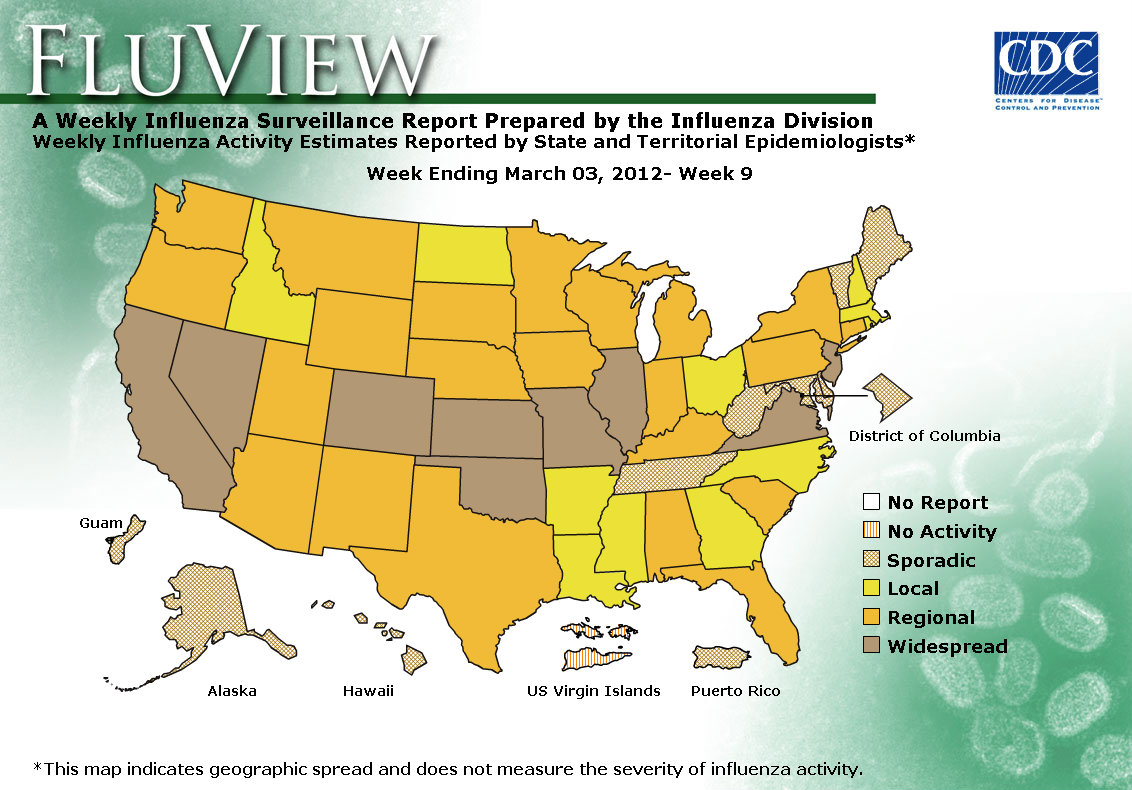 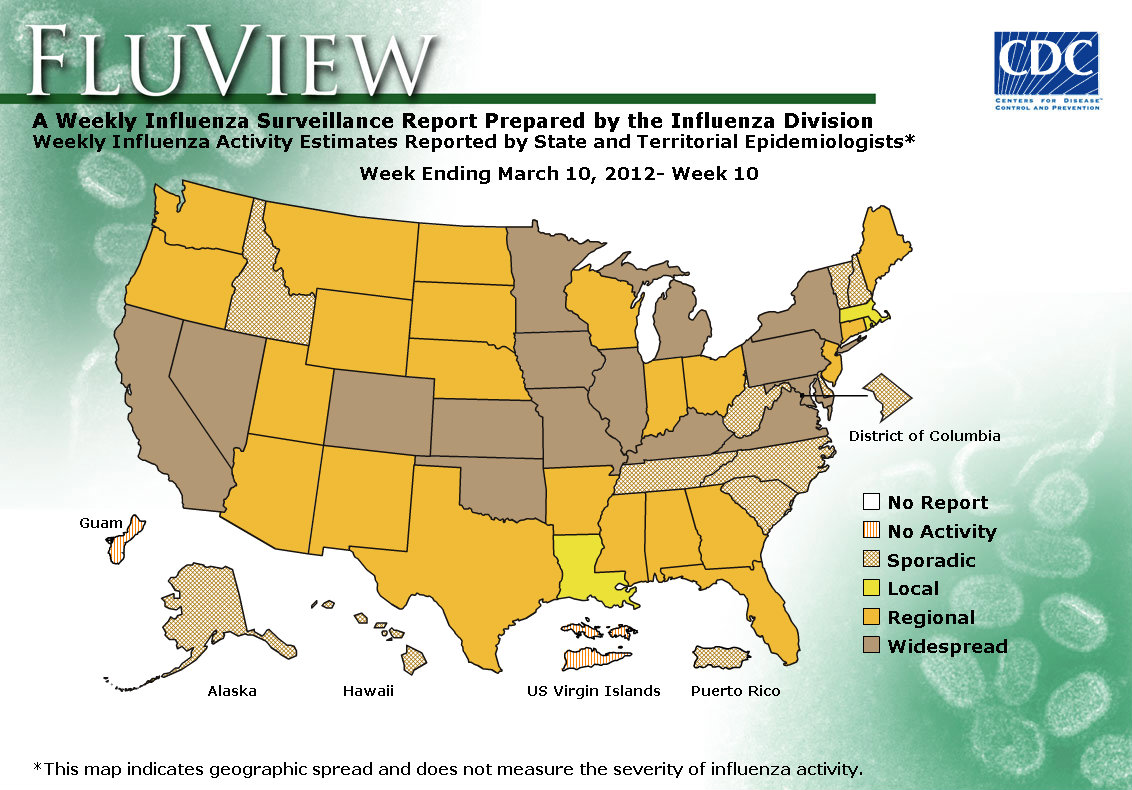 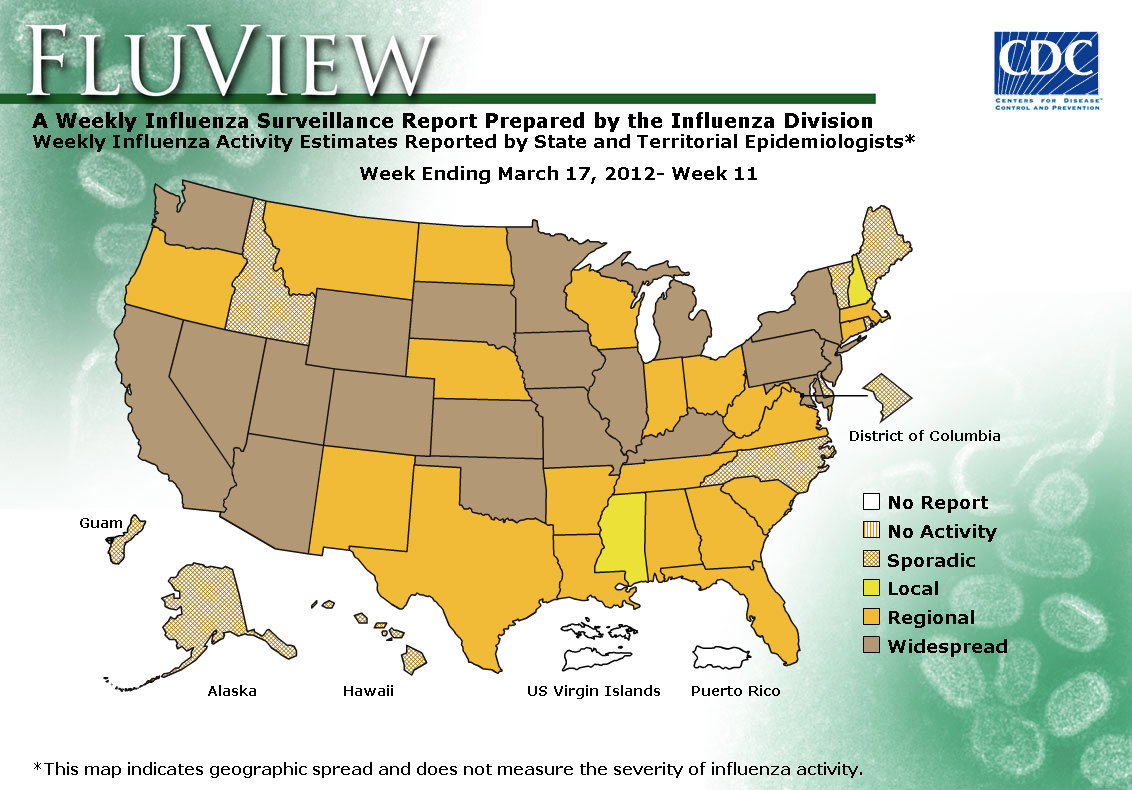 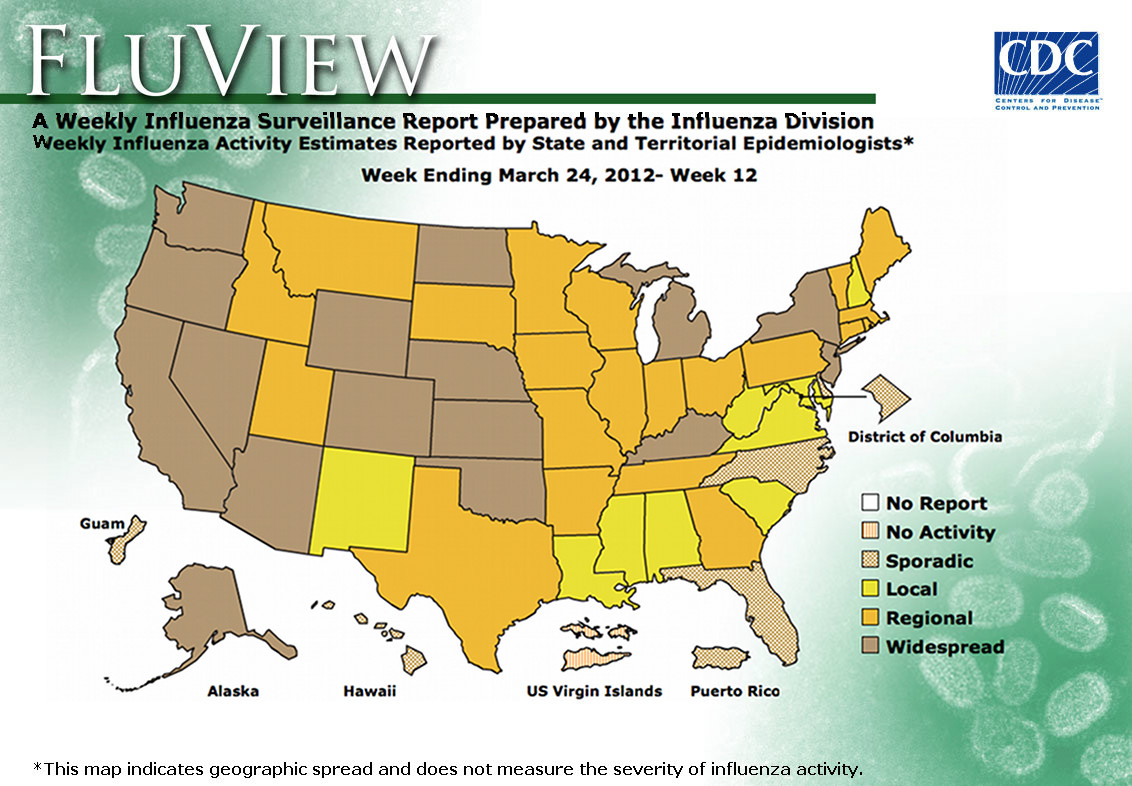 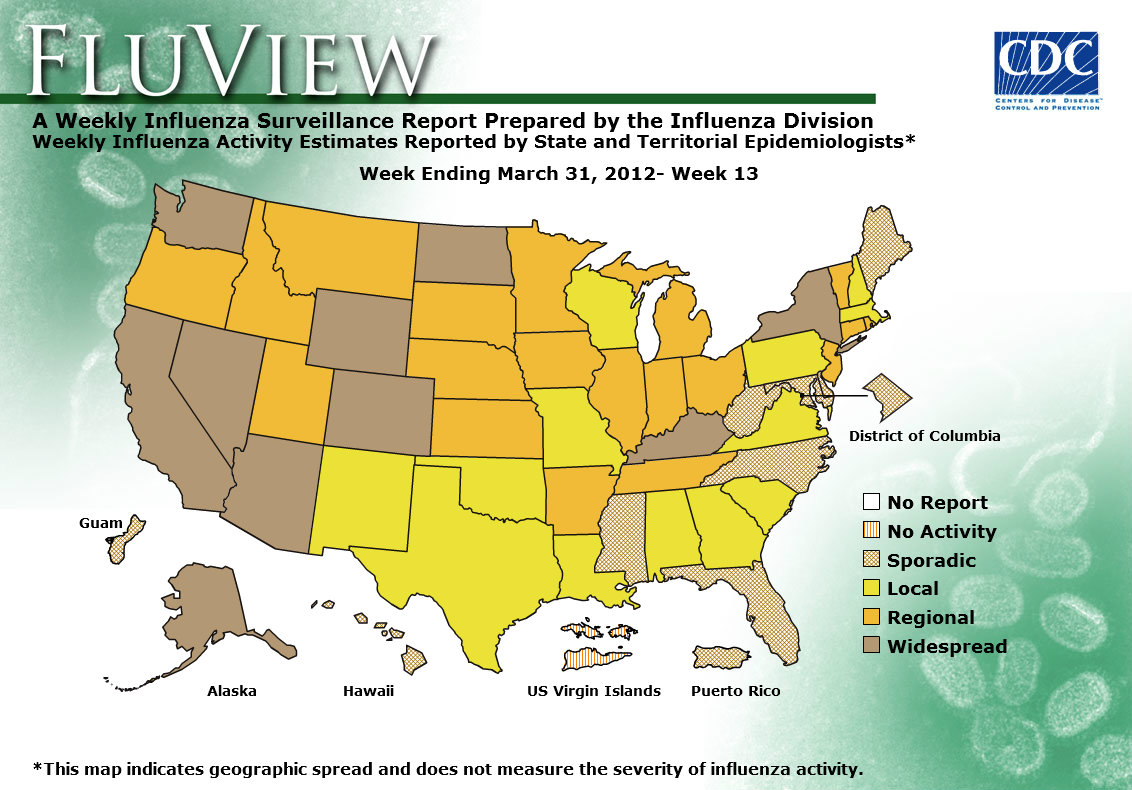 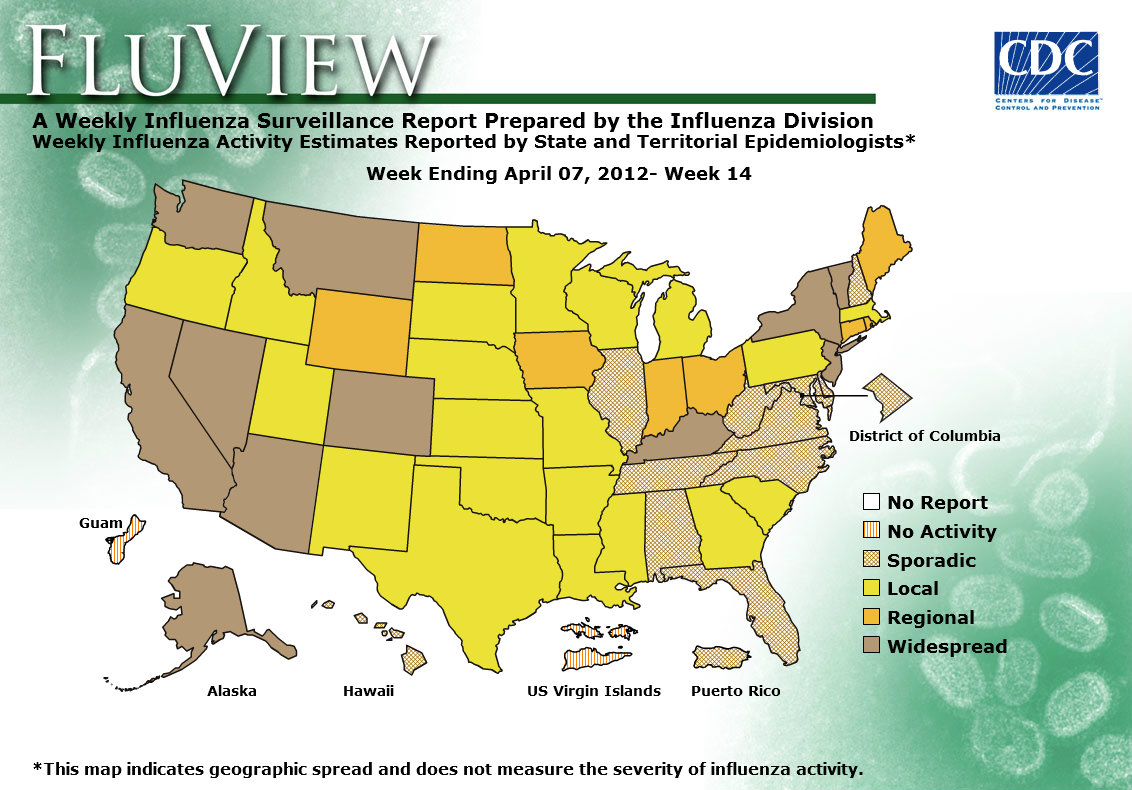 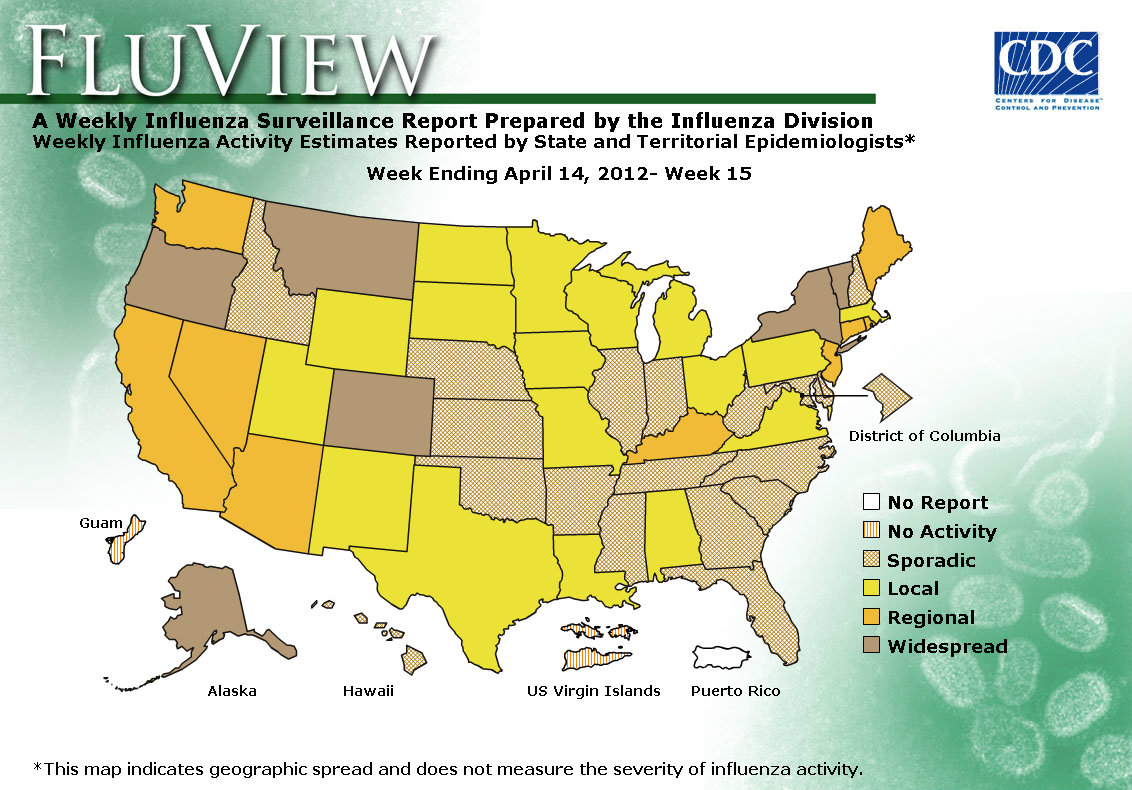 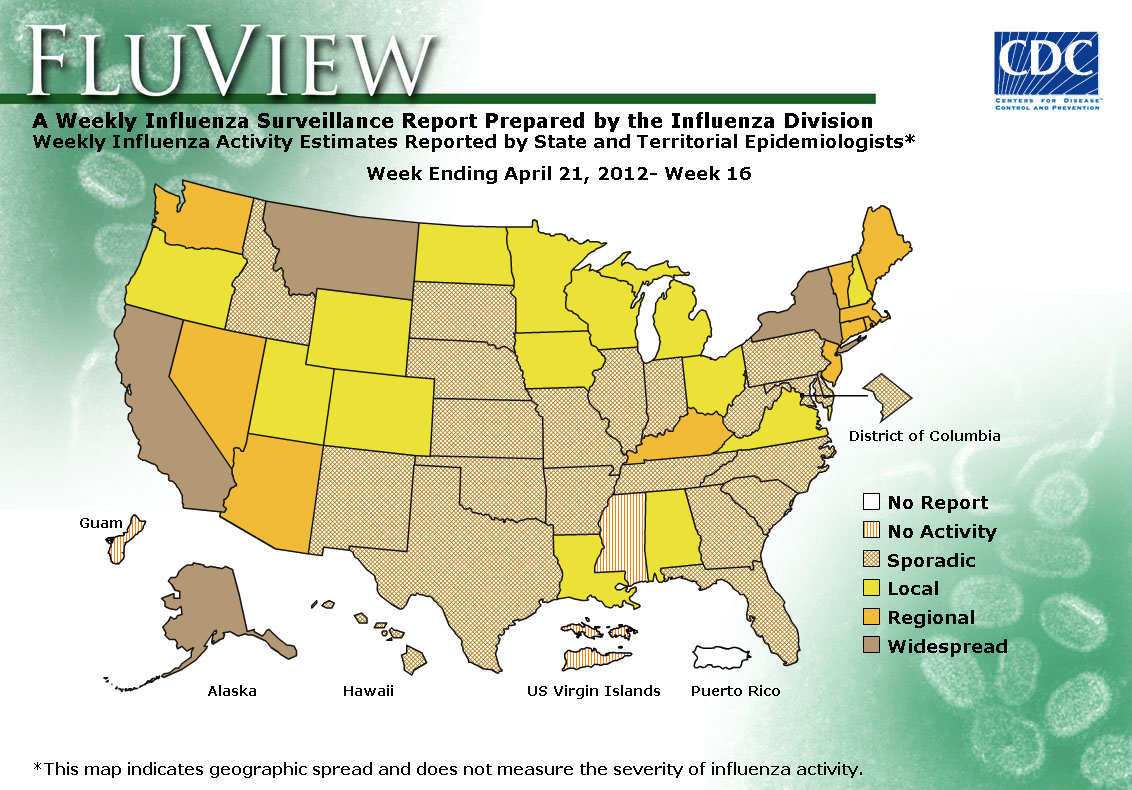 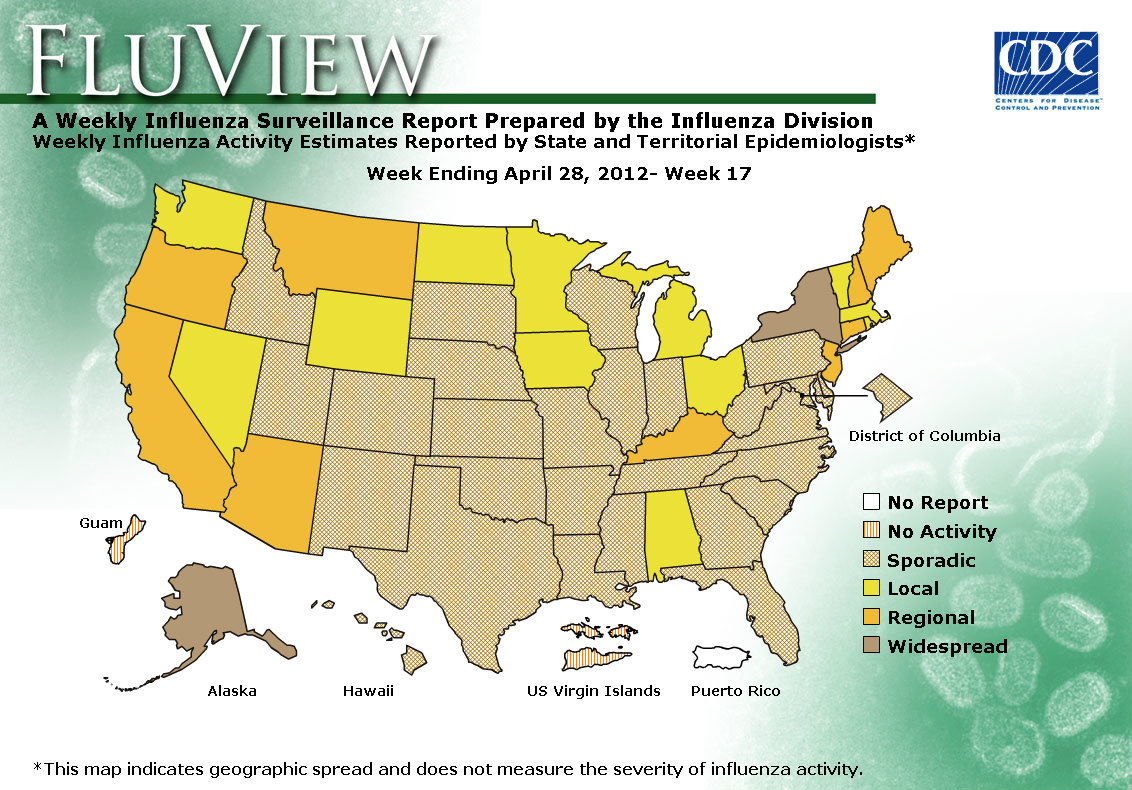 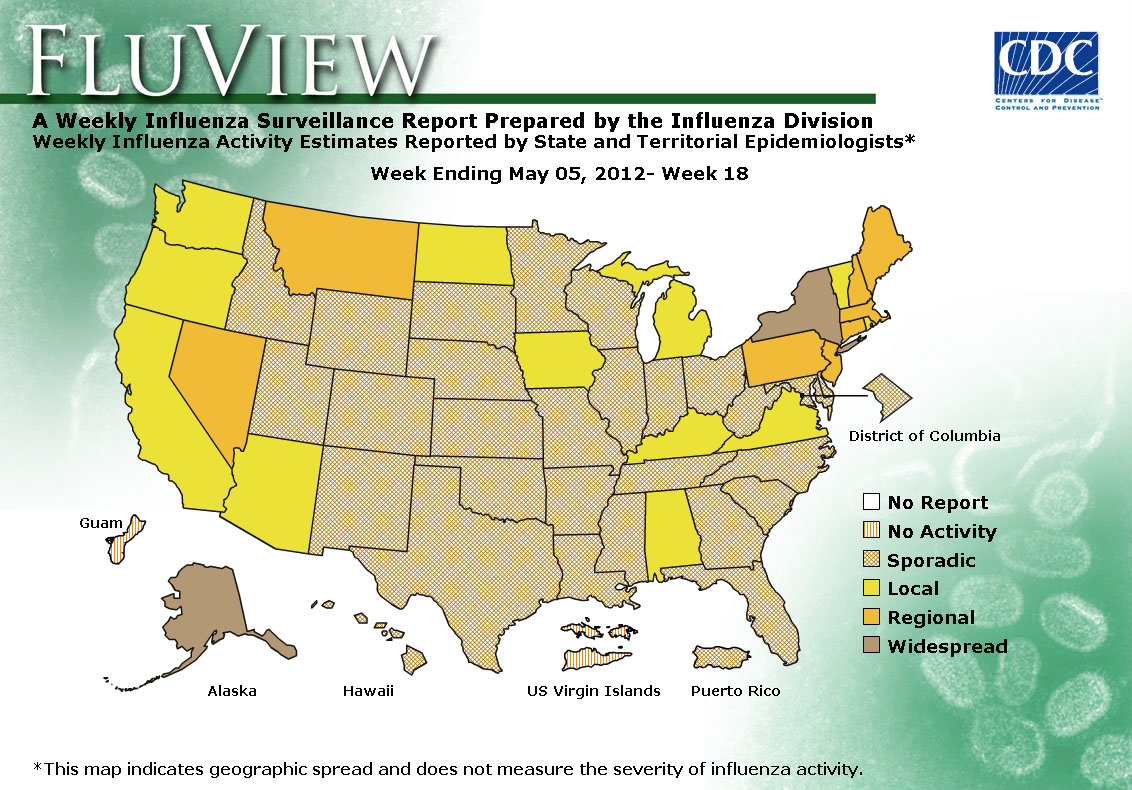 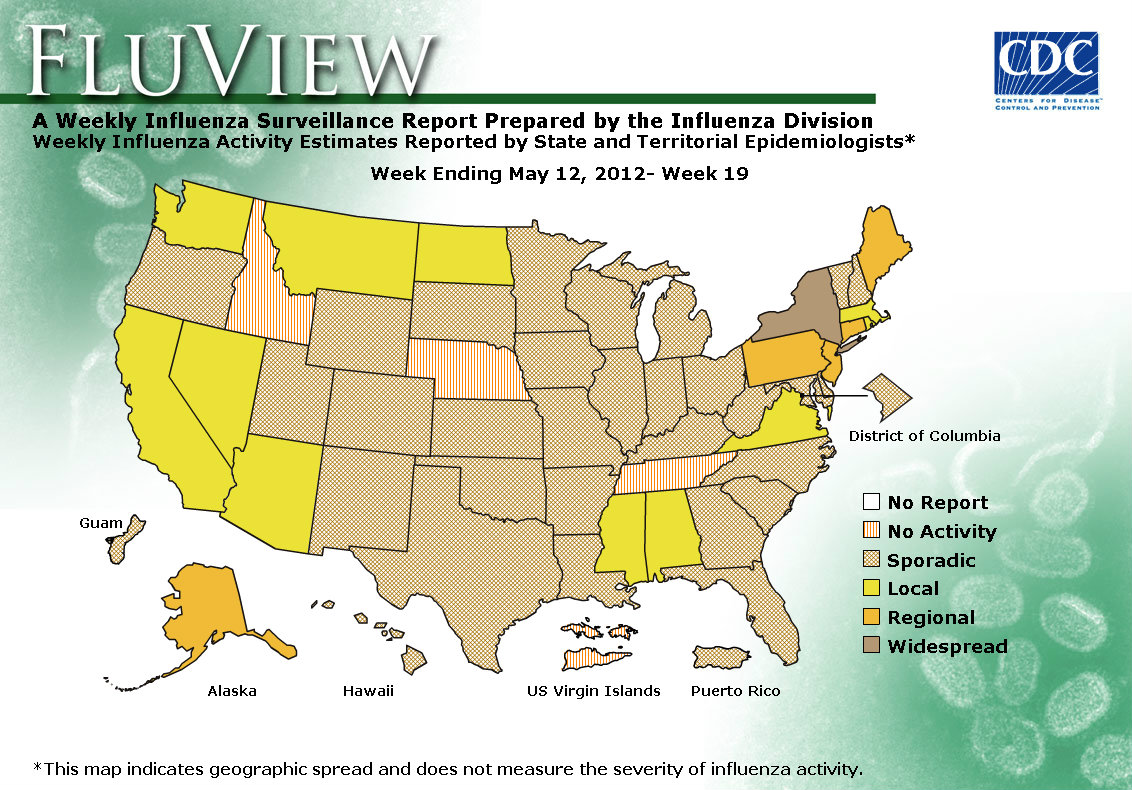 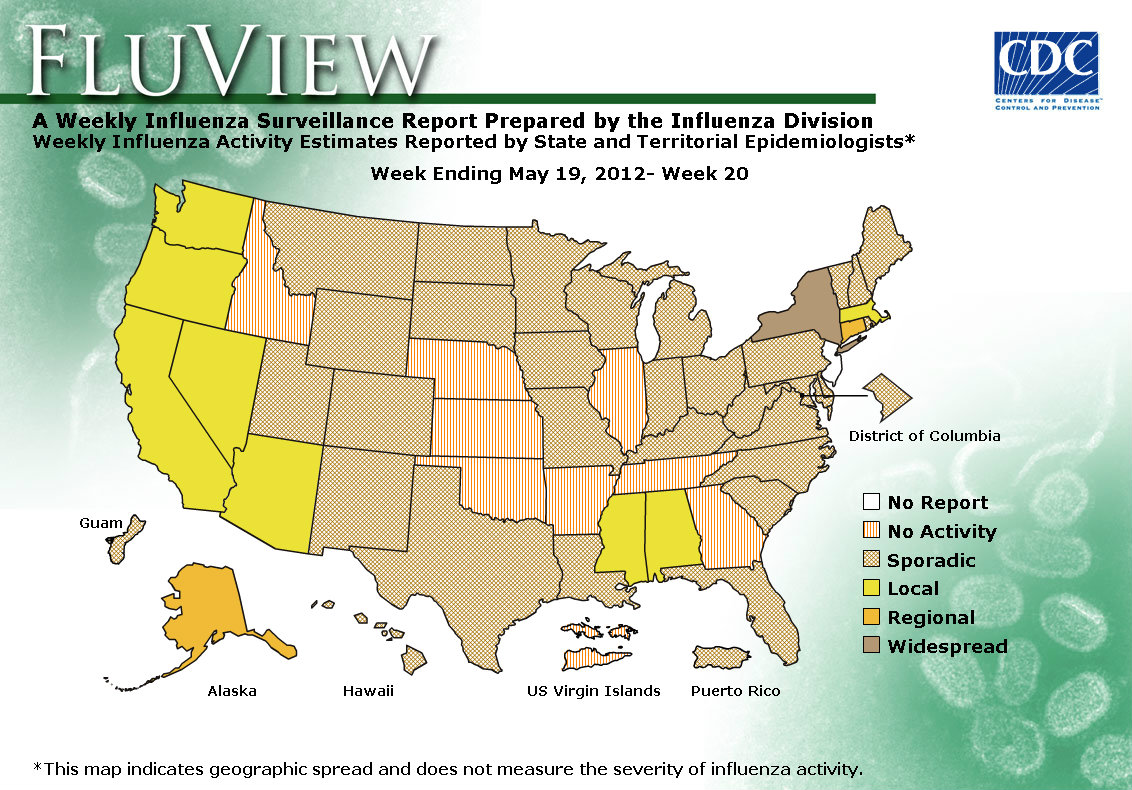